May 2025
Location Information Assisted AP Discovery
Date: 2025-05-12
Authors:
Slide 1
Hitoshi Morioka (SRC Software)
May 2025
Abstract
This presentation introduces an idea to reduce AP discovery time by using location information.
Slide 2
Hitoshi Morioka (SRC Software)
May 2025
AP Discovery
Channel scan occupies most of AP discovery time
If a non-AP STA performs passive scan on 20 channels, it will take more than 2 seconds.
Beacon interval is 100ms in general.
Although active scan improves duration on a channel, it is small improvement.
Wait for Probe Responses
Active scan cannot be used in some channels due to regulation.
Reducing number of scan channels can reduce AP discovery time proportionally.
Slide 3
Hitoshi Morioka (SRC Software)
May 2025
Utilize Location Information
Assumption
Vehicle knows its own location and velocity. (GPS, 802.11az/bk or other positioning mechanism)
Vehicle has nearby AP information (location, channel, …).
Vehicle can determine the next connecting AP candidates and timing.
Scan the candidate channels only.
Candidate APs
Nearby AP Info
Current AP
Non-candidate AP
Slide 4
Hitoshi Morioka (SRC Software)
May 2025
Get AP Information on 802.11 layer
The list of AP Information will be large.
Beacon / Probe Response is not suitable.
EBCS Info, Neighbor Report or other Management / Action frame is better.
As EBCS Info has authentication mechanism, it can prevent fake information.
Exchange AP info
Get AP info
EBCS Info
Neighbor Report
Other Management / Action frame
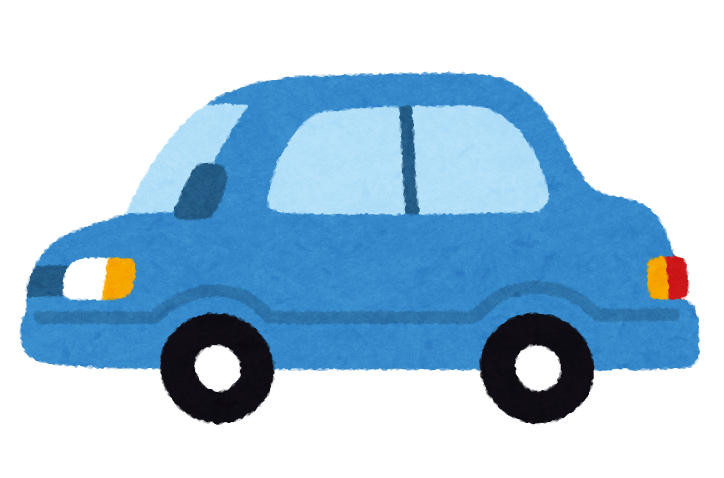 Slide 5
Hitoshi Morioka (SRC Software)
May 2025
Get AP Information through the Internet
AP Database
AP Information can be got through the Internet.
Nothing to be changed in 802.11
Association to an AP or cellular connection is required
Register AP info
Get AP info (Wi-Fi)
Get AP info (cellular, etc.)
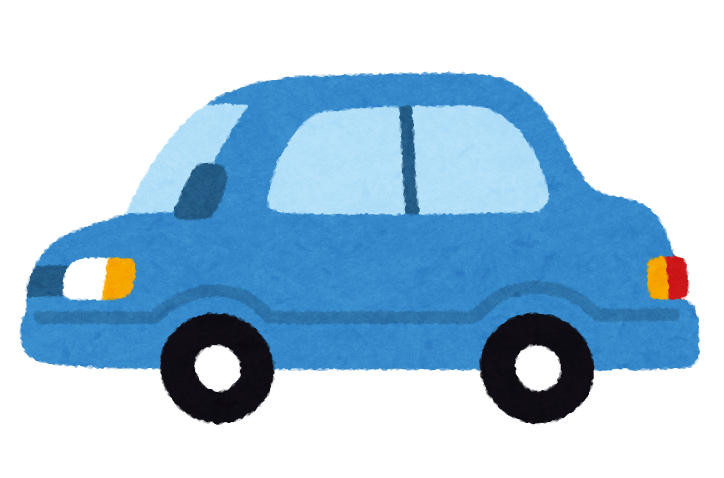 Slide 6
Hitoshi Morioka (SRC Software)
May 2025
What to be changed
EBCS Info case
The existing EBCS Info frame does not have a space for data.
Option 1: Add a data field to EBCS Info
Option 2: use PKFA MPDU to deliver AP info
Option 3: use EBCS UL frame which has data field
Anyway, AP Info data format must be defined.
Neighbor Report case
Define AP location sub-element
Although the existing Neighbor Report already has Bearing sub-element to indicate relative location, absolute location is more useful.
Slide 7
Hitoshi Morioka (SRC Software)
May 2025
Questions & Comments
Slide 8
Hitoshi Morioka (SRC Software)